EFFECT OF DELAYED NEUTRONS
As we have seen the prompt lifetime of neutrons, 10-3 seconds, in a MAGNOX reactor leads to a very unstable situation as k changes
For FAST reactors T = 10-7 seconds and the situation is worse
Computers and electronics can respond in 10-6 seconds BUT CONTROL RODS CANNOT
The key to the control of reactors is the presence of  DELAYED NEUTRONS
EFFECT OF DELAYED NEUTRONS
In 235U fission 0.65% of all neutrons arise from delayed emission.
The average mean life of the delayed neutron precursors is
= 12.5 seconds
Lecture 24
1
The mean lifetime is
    (i.e. a weighted average)
This is much more easily controllable
This is a critical number and is studied with much more detailed calculations
REACTIVITY CHANGES IN OPERATION
1.	FUEL BURN UP (for thermal reactors)
 For a hypothetical pure 235U reactor the fuel concentration and hence dk will reduce as the reactor burns fuel
The fuel burn up is greatest at the centre where the neutron flux is highest
Hence composition of the reactor varies non-uniformly and non-linearly with time
For normal thermal reactors using natural or slightly enriched U NEW fissile material 239Pu is constantly produced by breeding reactions
Lecture 24
2
The new 239Pu offsets the loss of 235U 
Extends useful life of fuel
Produces more energy than is produced by 235U alone
Important reactions in fuel burn up are
   n + 235U   FISSION or 236U
   n + 238U   239U  239Np  239Pu
   n + 239Pu   FISSION or 240Pu
   n + 240Pu   241Pu
   n + 241Pu   FISSION or 242Pu
241Pu fission is only important at the end of the fuel cycle at high burn up
The concentrations of 235U and 239Pu can be calculated i.e.
Lecture 24
3
Integrating these equations we obtain
where N0 is the initial concentration
  The following graphs are examples for Fthermal ~ 1017 m-2 s-1
Some refuelling is required before ~ 2 years
235
Lecture 24
4
REACTOR POISONS
Many fission products (i.e. different neutron rich isotopes) are produced in reactors
Two products have huge capture cross sections for thermal neutrons and can effect reactor operations
13554Xe81       sA=2.65 106 barns (cf sA= 190barns for 133 Xe)
			    Yield = 0.064 atoms per fission
14962Sm87      sA=5.8 104 barns (cf sA= 5.5barns for 154 Sm)
      	      Yield = 0.0113 atoms per fission
They are formed primarily from b decay
135Te 135I 135Xe 135Ce 135Ba 
149Nd 149Pm 149Sm
The t1/2 values increase along the chains -- t1/2 = 9.2 hrs for 135Xe and 149Sm is stable
Lecture 24
5
135Xe is the main reactor poison and reaches a steady concentration after     ~ 30 hours
Causes dk to decrease by 0.03 for F~1018 m-2 s-1
Need to build this amount of excess reactivity into the reactor
During normal operation (> 30 hrs) 135Xe is being produced as above. Equilibrium comes through losses via 
b decay
The reaction 135Xe(n,g) 136Xe
However after shutdown the (n,g) reaction ceases so 135Xe starts to build up from 135I decay until the 135Xe b decay dominates
This poisoning implies that it is not possible to re-start a reactor until 40-60 hrs after shutdown
Need to build in excess dk of  0.15 to cope with shutdown problems
Lecture 24
6
EFFECT OF 135Xe ON REACTIVITY
  Consider a flux F ~ 1018 m-2 s-1
Excess reactivity of ~ 3% needed to overcome 135Xe during 
   steady operation
  About 12% needed to enable the reactor to restart at any time
 In practice 15% is built in to  allow for other poisons such  
   as 149Sm
 149Sm has a build up time t½ ~ 53 hrs
Lecture 24
7
EFFECT OF 149Sm ON REACTIVITY
  Consider a flux F ~ 1018 m-2 s-1
In an operating reactor the quantity of 149Sm grows until  
    production = destruction by neutron capture
  If the reactor is shut down more 149Sm is created since 
   destruction stops    i.e. no neutrons so no capture
  An excess reactivity of dk~ 1.5% is needed to overcome this 
   when starting the reactor
Lecture 24
8
SHUTDOWN CHARACTERISITICS(Other than poisoning)
1. FISSION PRODUCT DECAY HEATING
There is a large energy release from the fuel after shutdown due to radioactive decay of accumulated fission products
Let F = fraction of power produced after shutdown
It is an important safety feature of power reactors that     
   coolant circulates after shutdown to remove heat
Lecture 24
9
2. DELAYED NEUTRONS
The reduction of neutron flux to near zero at shutdown will be significantly delayed by this source of neutrons
The neutron flux decays with a period equal to the mean life of the longest lived precursor (~ 80s)
Lecture 24
10
ACCELERATOR DRIVEN SYSTEMS
There are many advantages to be gained from accelerator driven systems
A 1 GeV proton beam ~ 10mA current generates neutrons (spallation) in a heavy target e.g.Pb or U. inside a fast breeder assembly
The coolant is metallic e.g. molten lead
The fast fission unit uses 232Th as fuel running at k ~ 0.95 !!
Each proton produces 13 fissions in the first generation, 13k in the 2nd, 13k2 in the 3rd etc giving a total of 13 / (1-k) fissions per proton.
At 200 MeV per fission and k=0.95 this gives an energy gain of 50!!
About 10-20% of this would be needed to power the accelerator
Lecture 24
11
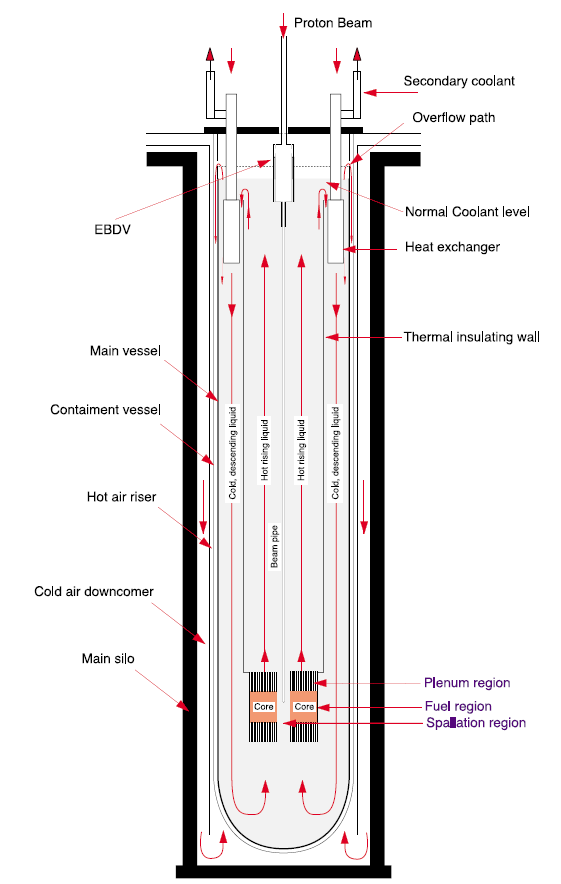 Example of an accelerator 
driven design


The schematic shown is a conceptual design
By C. Rubbia et al 
CERN/AT/95-44 (ET)
Lecture 24
12
ADVANTAGES
Operates far from the critical condition
No conditions in which self 
    sustaining reactions are possible 
Reactor stops when accelerator stops
Breeds fuel and incinerates long lived wastes
E.g. n + 232Th  233U chain
 May remove the need for geological storage of waste
REQUIREMENTS
Advance in cyclotron technology to deliver tens of milliamps at 1 GeV
~ 10 times current values but CERN are very confident it can be achieved
An efficiency of 40 – 50% for converting electrical energy into beam energy
Lecture 24
13
Outlook for Fission Reactors
Economically nuclear power is compatible with fossil fuels in Europe but less so in the US due to differences in fuel costs
Environmentally nuclear power is good for low CO2 emission but the main concerns are:
Risk of an accident – then the siting of the reactor, population distribution, prevailing winds etc. etc.
Radioactive waste:   high, intermediate and low level
Stored on-site for  several years in storage pools to remove heat and allow for the most intense activity to decay
Then stored or reprocessed to recover U and Pu
Remainder immobilised by vitrification into borosilicate glass, or incorporated in stable mineral lattices and stored in corrosion resistant cans in an underground depository
Lecture 24
14
Public opinion has a major effect on government decisions
In a poll in europe in 2001 50% agreed to the nuclear power option if waste could be managed with 25% against
The desire for a secure energy supply and a reduction of CO2  emissions is causing nations to re-evaluate the nuclear power option
Lecture 24
15